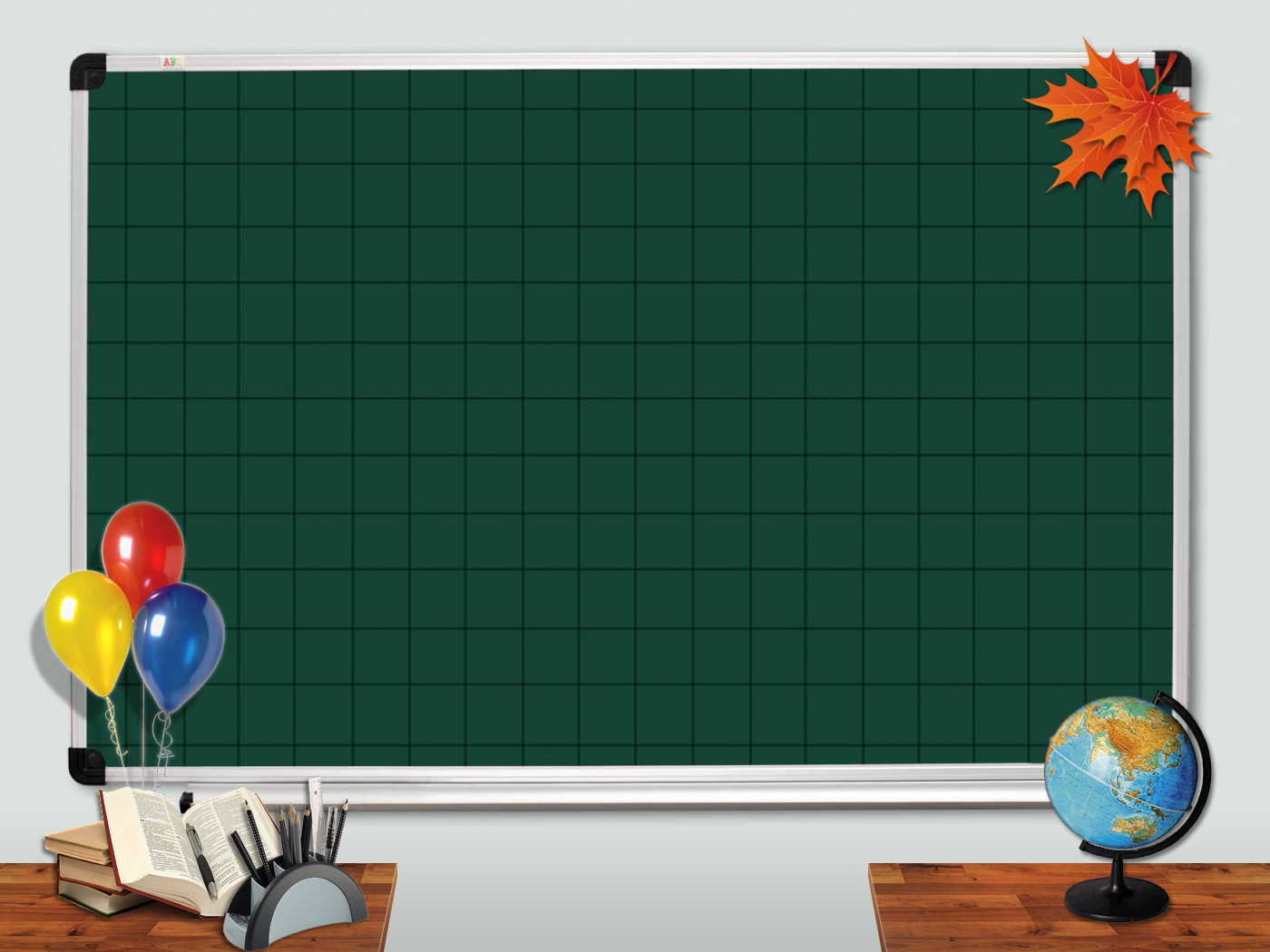 підстепнянська загальноосвітня школа 
І ступеня
І м і д ж 
сучасного вчителя
Завідуюча ЗШ ,
 вчитель початкових класів
Сидоренко лариса володимирівна
«Я  є то, 
чим  признають мене оточуючі.»
         У. Джеймс
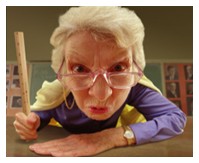 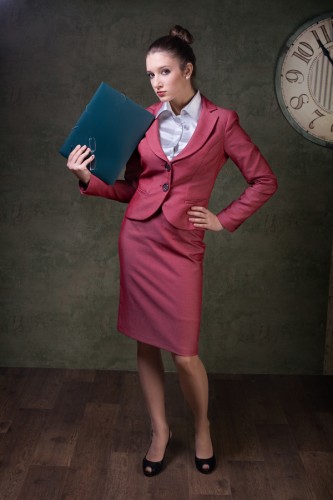 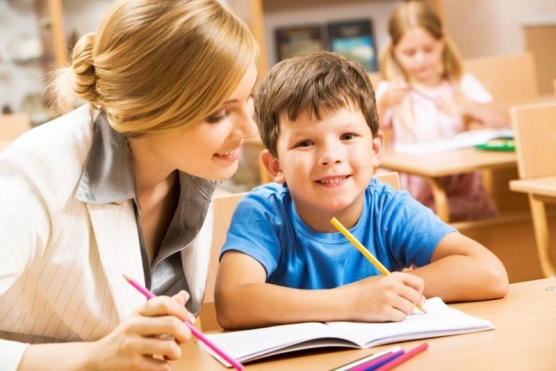 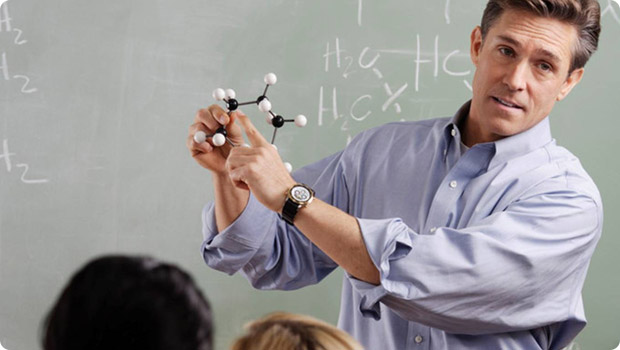 ІМІДЖ – 
це образ, система зовнішніх характеристик людини, що створюють або підкреслюють неповторну своєрідність особистості та завжди          
         відображають              
            індивідуальність.
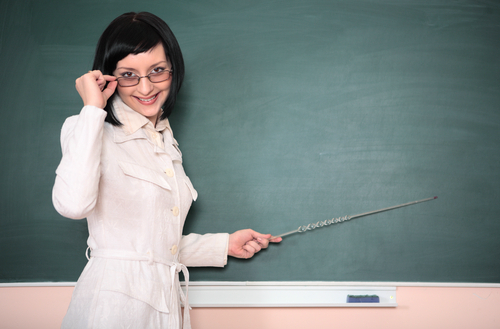 Складові іміджу
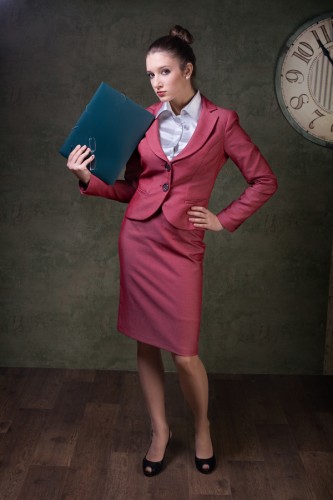 Зовнішній компонент

Процесуальний компонент

Внутрішній компонент
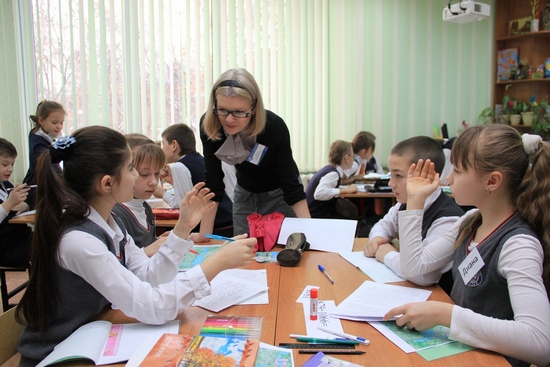 Зовнішні складові іміджу 
сучасного педагога
візуальна привабливість;
  відповідність необхідного образу; 
  невербальна поведінка;
  вербальна поведінка;
  манери, етикет;
  чарівність.
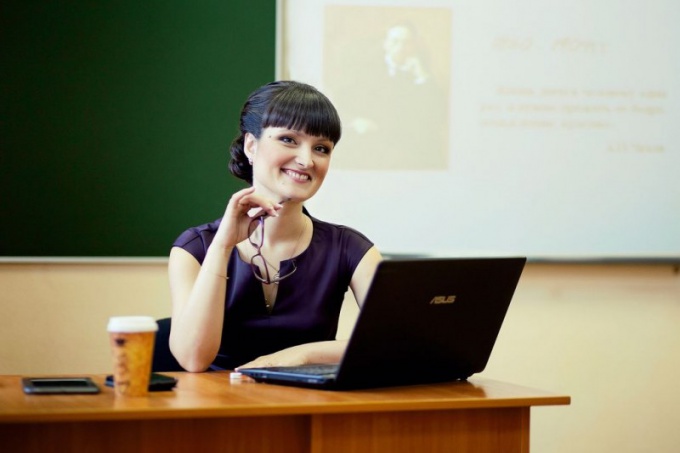 Візуальна привабливість
Одяг
Зачіска
Макіяж
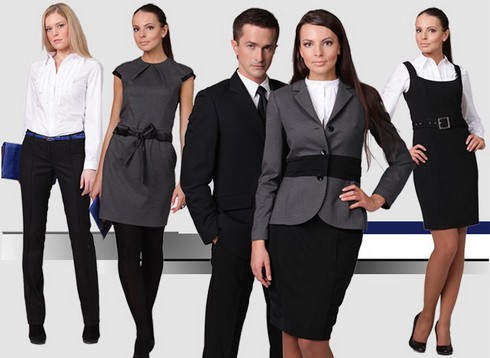 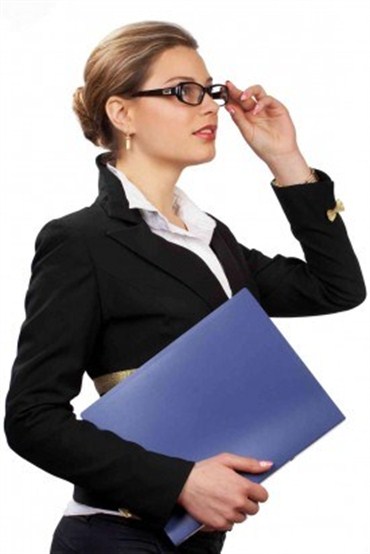 ВЕРБАЛЬНА ПОВЕДІНКА
слово
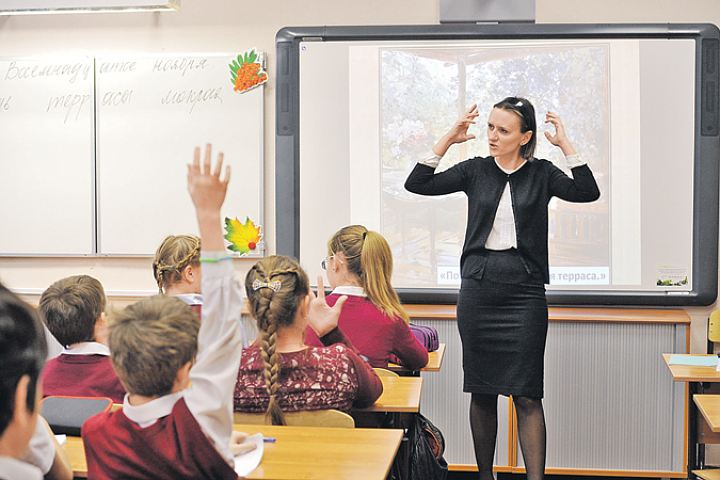 інтонація
темп промови
паузи
Голос повинен бути:
гнучкий
НЕВЕРБАЛЬНА ПОВЕДІНКА
Невербальна поведінка – це мова підсвідомості.
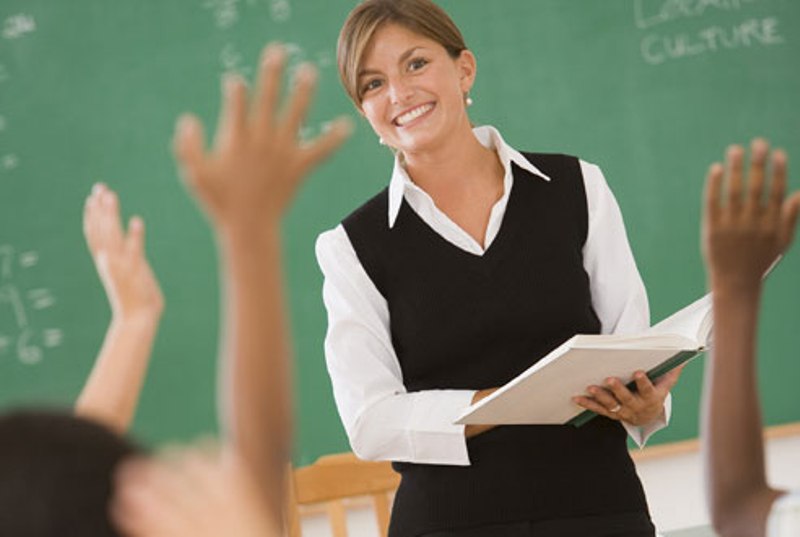 міміка
жести
погляд
усмішка
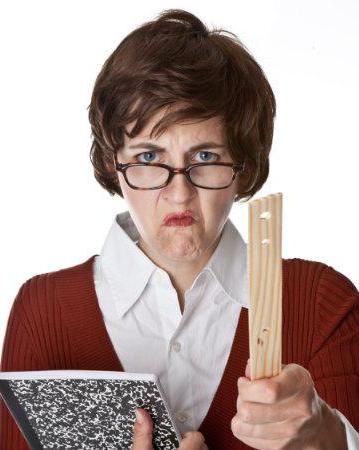 пози
хода
постава
ЕТИКЕТ
Мовний етикет
Мовленнєвий етикет
жести 
вітання, прощання
інтонація
вибір слів
знаки уваги
побудова фраз
Процесуальна складова іміджу
У широкому сенсі – професійно важливі якості. Для іміджу педагога дуже важливі ділові якості – професійна і соціальна компетентність,  пунктуальність, точність, діловитість.
Повага до чужої праці
оптимізм
високоморальність
переконливість
Педагогісна майстерність
адаптовність
Вміння встановлювати партнерскі відносини
Вміння вирішувати конфлікти
Прагнення саморозвитку
Комунікативні здібності
духовність
Внутрішня складова іміджу
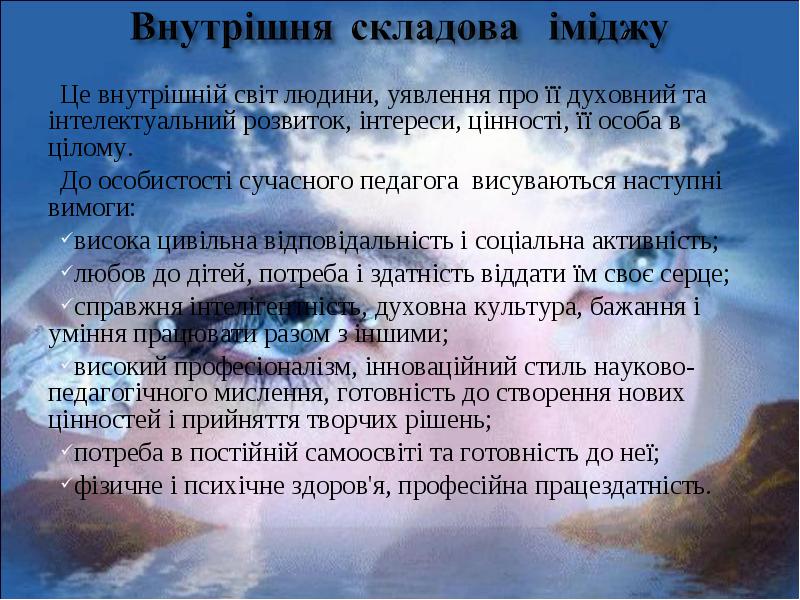 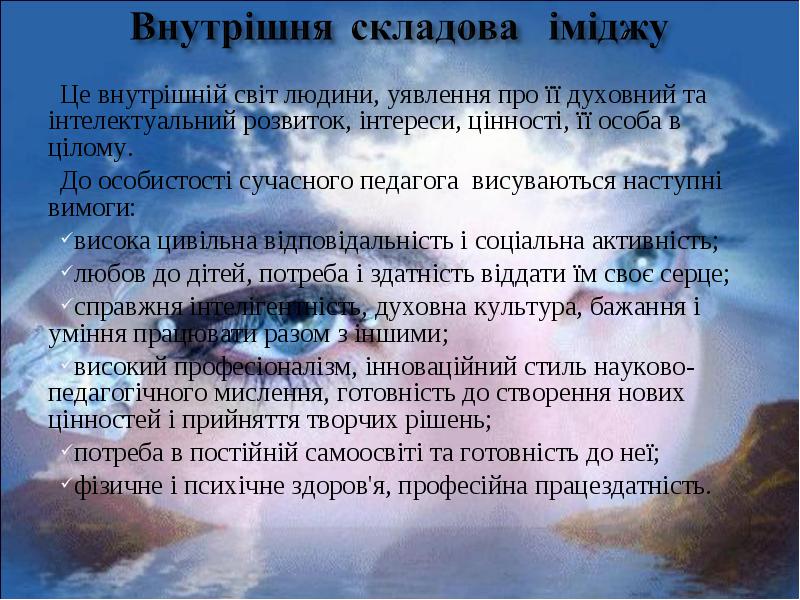 Складові іміджу педагога в 40-і роки:
знання предмета та володіння методикою;
 дружні взаємини з учнями;
 уміння правильно оцінювати знання учнів;
 створення дисципліни;
 строгий зовнішній вигляд;
 політична зрілість.
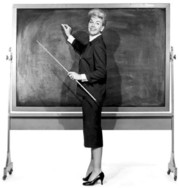 Складові іміджу педагога в 70-і роки:
урівноваженість;
гармонійність;
авторитет;
знання предмета;
сильна  воля, хоробрість;
дотепність;
приємна зовнішність;
розуміння своїх учнів.
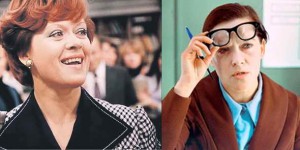 Складові іміджу педагога в 90-і роки:
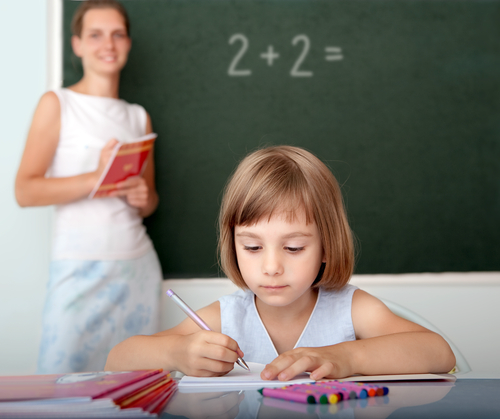 вимогливість;
організованість;
сильна воля;
енергійність;
професійна компетентність.
Узагальнений портрет сучасного вчителя:
справедливий, демократичний;
толерантний, здатний до співпереживання;
критично мислячий, креативний;
легко налагоджує контакт із класом та окремими учнями, гнучкий під час спілкування з ними;
переважає неформальний стиль спілкування;
професіонал;
володіє ІКТ та інноваційними технологіями;
має позитивну самооцінку та
 сприйняття інших, оптиміст.
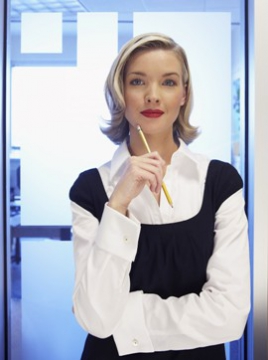 Лідерська поведінка – Складова позитивного іміджу педагога
Для розвитку впевненості в собі:
Не критикуйте самі себе
Не жалійтесь
Займіться своєю фізичною формою
Оберіть незалежність
Дивіться на світ позитивно
Лідер – людина впевнена в собі
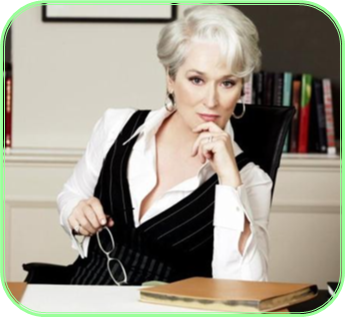 Педагогічний менджмент  +   сучасний імідж вчителя  = інноваційний вчитель
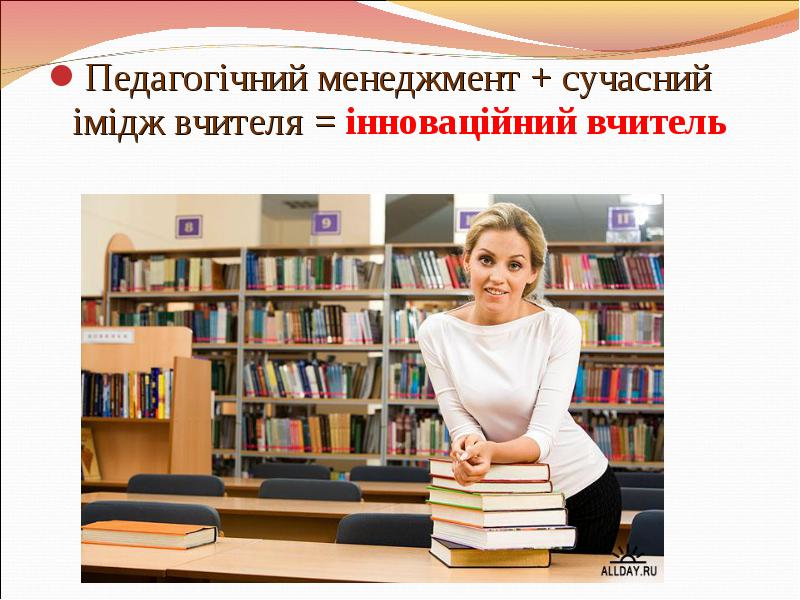 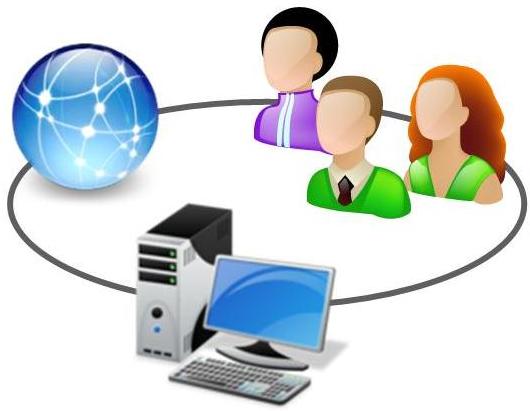 Імідж інноваційного вчителя
Загальні риси внутрішнього педагогічного іміджу:
Високий інтелектуальний рівень
Активна педагогічна творчість
Постійне самовдосконалення
Естетичний смак
Вишукані манери
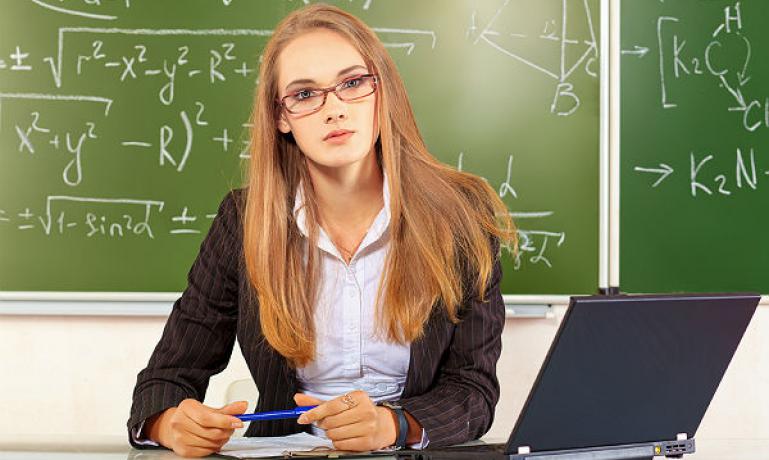 Виховати “крилату” дитину, може тільки“крилатий ” педагог і батьки,
   виховати щасливу дитину – тільки щасливий, 
  а сучасного – тільки сучасний.
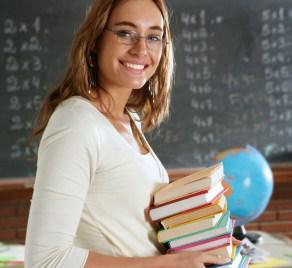 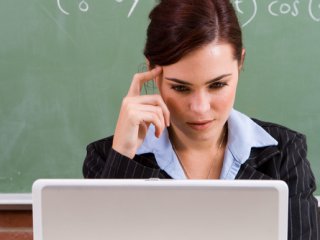 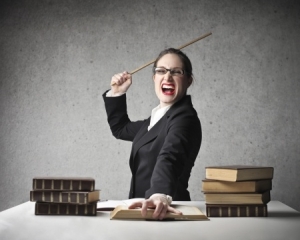 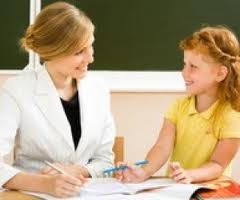 ІМІДЖ   УЧИТЕЛЯ
ІМІДЖ   ШКОЛИ
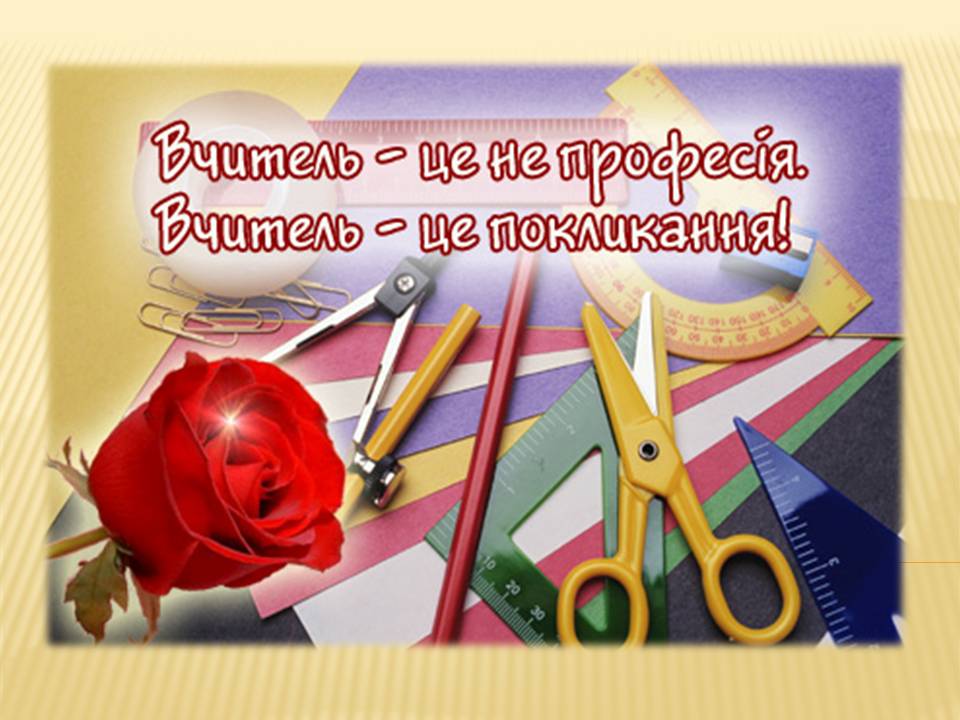 Зі святом,  
 з новим навчальним роком!